Collegiate Connection
Intentionally Building Relationships  with Transitioning Sorors
Chair: Jasmine White-Bynum
Collegiate Connection Goals
[Speaker Notes: The goal of the Collegiate Connection is to increase the rate of Collegiate members transitioning to Alumnae Chapters. To do so, we need to:
address the campus life needs of collegiate sorors. 
guide and foster a sisterly relationship between advisors and collegiate sorors and 
support collaboration efforts among chapters at both the collegiate and alumnae level 

It is important to focus on these goals because they help Sorors stay true to the promise of  sisterhood, scholarship and service and continue the legacy of Delta]
Tampa Alumnae Strategy
[Speaker Notes: Our strategy to ensure that TA meets National Collegiate Connection goals has been divided into activities to connect with these Sorors before they graduate and once they attend their first meeting. For those who seek and find us, we will do the following within the first three months of them attending a meeting:

First Meeting: 
Provide them with the TA Welcome Packet which includes information on committees, committee chairs, activities and events the chapter celebrates 
Sign them up for the next TA101 session so that they can get an in-depth understanding of the TA Chapter
Identify the dues requirements and deadlines to the local collegiate members via the chapter president and advisor team. 
Have the collegiate member complete the Dues Transfer Form and submit it to the Finance Team 
Have the new member complete the Verification of Membership Form/ Membership Card Form (members.dstonline.org/ Special-Pages/Member-Number-Request); 

Within the first month we will make sure they are included in the communications and fun events that take place within TA by:
Adding them to the neighborhood group distros and any other google groups and email distros where TA information is shared
Scheduling a Q&A call with the MS and Collegiate Connections Chair

Within the first 3 months we will:
Assist them in signing up with a committee that fits their skills and and/or aspirations
Have them connect with at least three Sorors in the Chapter who will help with questions or concerns]
Additional Activities
Collegiate Connection Month Activities (Feb)
Annual Mixer (open to all Sorors)
Calendar of suggested binding activities throughout the month
Collegiate version of TA 101 
Held in April each year (before graduation)
Attend collegiate meeting for introductions and share details/answer questions about TA and Alumnae transition in general
Connect Sorors with Alumnae Chapters in their areas (if moving outside of Tampa)
Include transition information on DSTTA
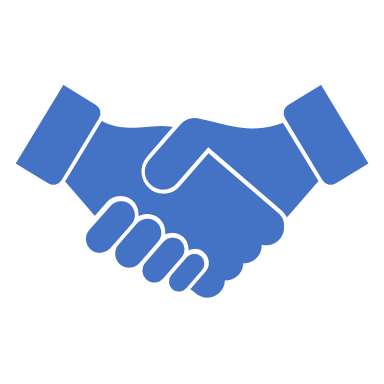 [Speaker Notes: February is Collegiate Connection Month. During this month we will plan the Collegiate Mixer which is open to all Sorors as a bonding activity. There will also be additional suggested activities during the month to help our Collegiate acclimate to the Chapter. 
Before graduation, we will partner with the campus advisors to attend Collegiate meetings in April to host Q&A meetings about the importance of joining an alumnae chapter and to share specific information about TA. For those who are moving outside of the area, we will partner with advisors to help connect them with chapters in their area
During these meet8ing we will also discuss the financial dues requirements and deadlines for transferring dues (Note: Graduating Sorors have no more than 6 months from the time of their graduation to request a transfer of dues. After the deadline, the previous chapter can use the funds for operations (Grand Chapter Fiscal Officers Manual, Oct. 2016, p.76). 
Finally, we have received feedback from Collegiate Soros that it would be a good idea to have specific information about transitioning to an Alumnae Chapter front-facing on our website. We will be meeting with the Technology team in the Spring to finalize a plan to make this happen by the end of the Sororoal year.]
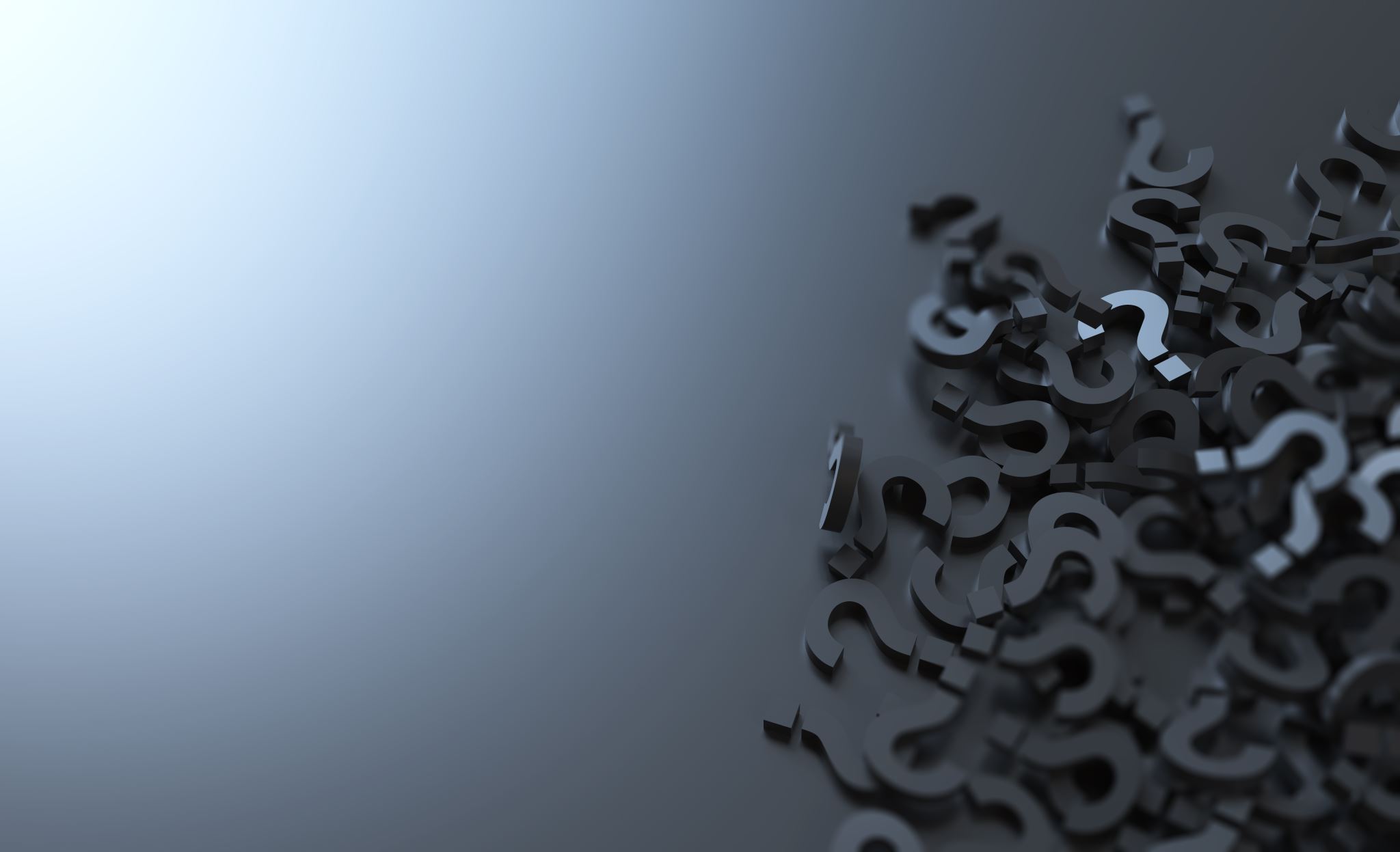 Questions?